VY_III/2_INOVACE_39_Malování-kopírování a práce s obrázkem
Malování – kopírování a práce s obrázkem
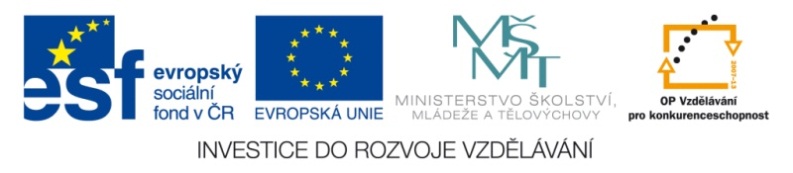 Miroslav Kaňok
Obsah
Kopírování
Mazání a text
Otáčení
Použité zdroje
Kopírování
Ze schránky vložíme příkazem – Vložit (Ctrl+V). Teď už stačí jen umístit.
Pak zkopíruji do schránky – Kopírovat (Ctrl+C)
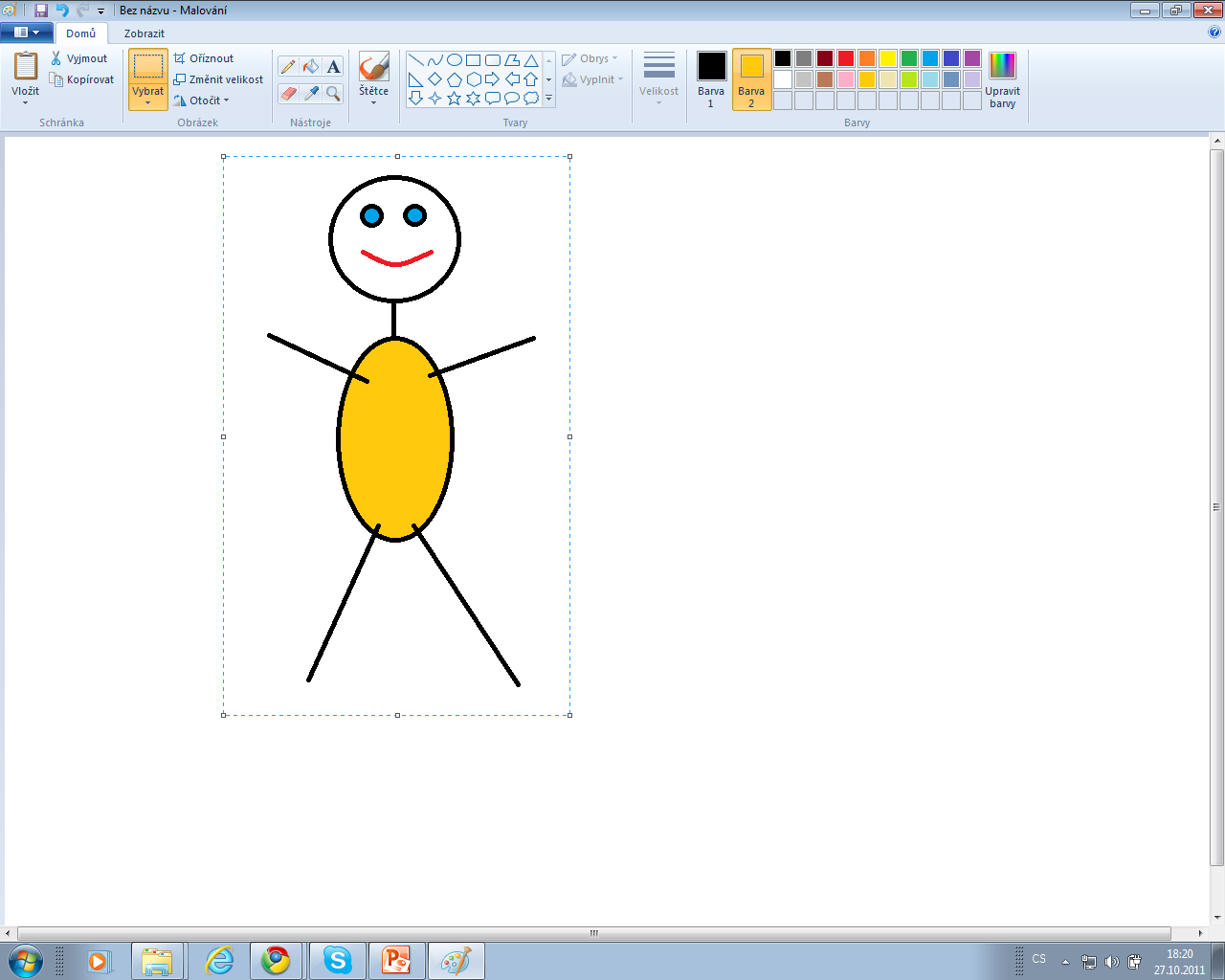 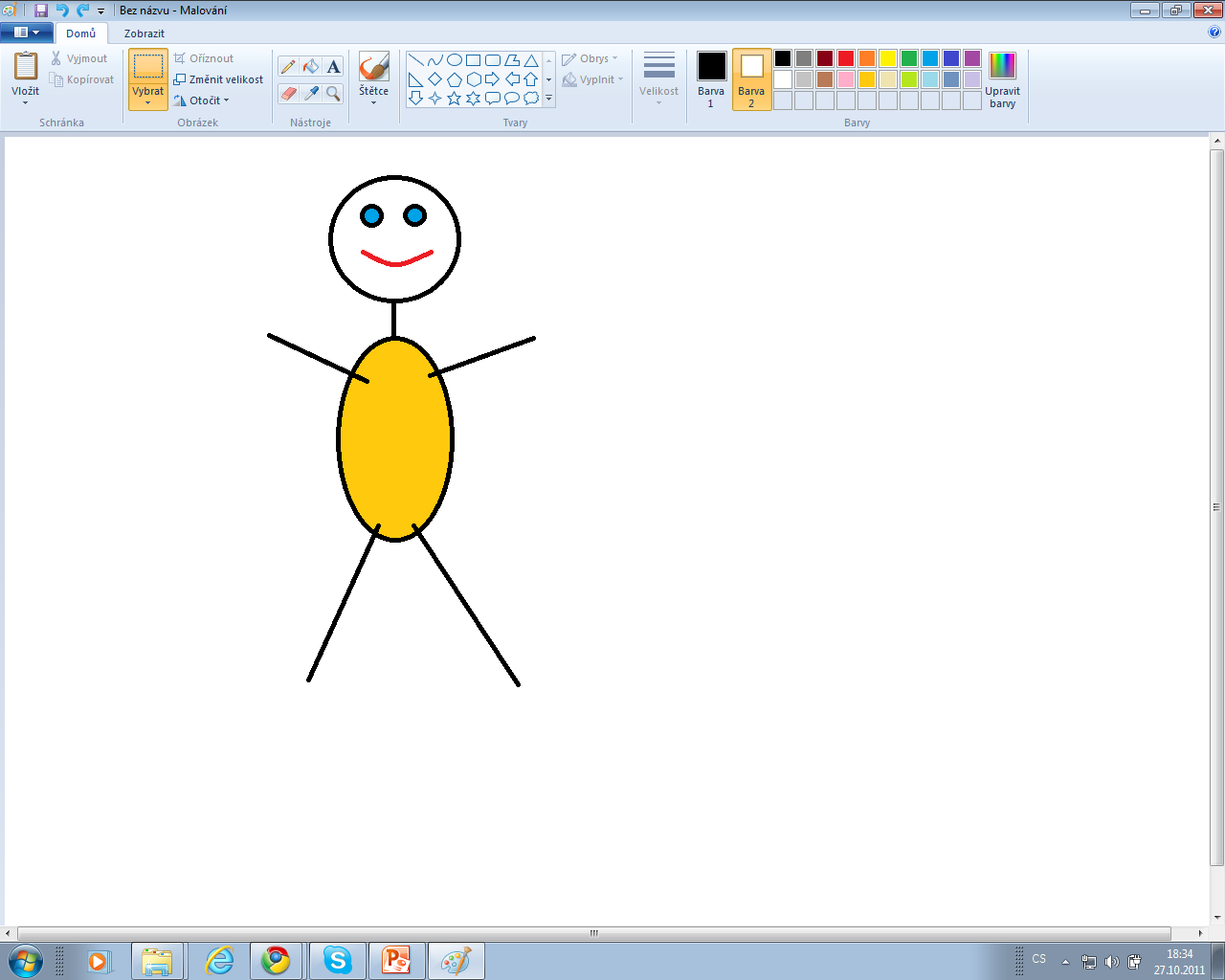 Nejprve objekt označím - Vybrat
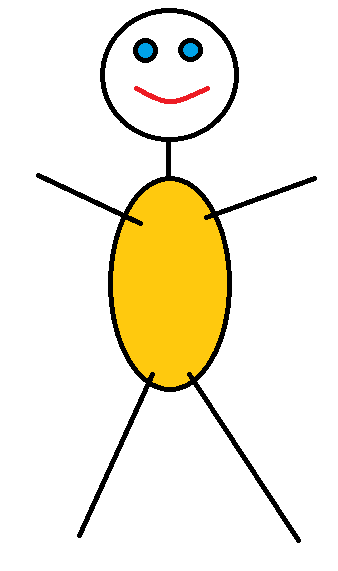 Mazání a text
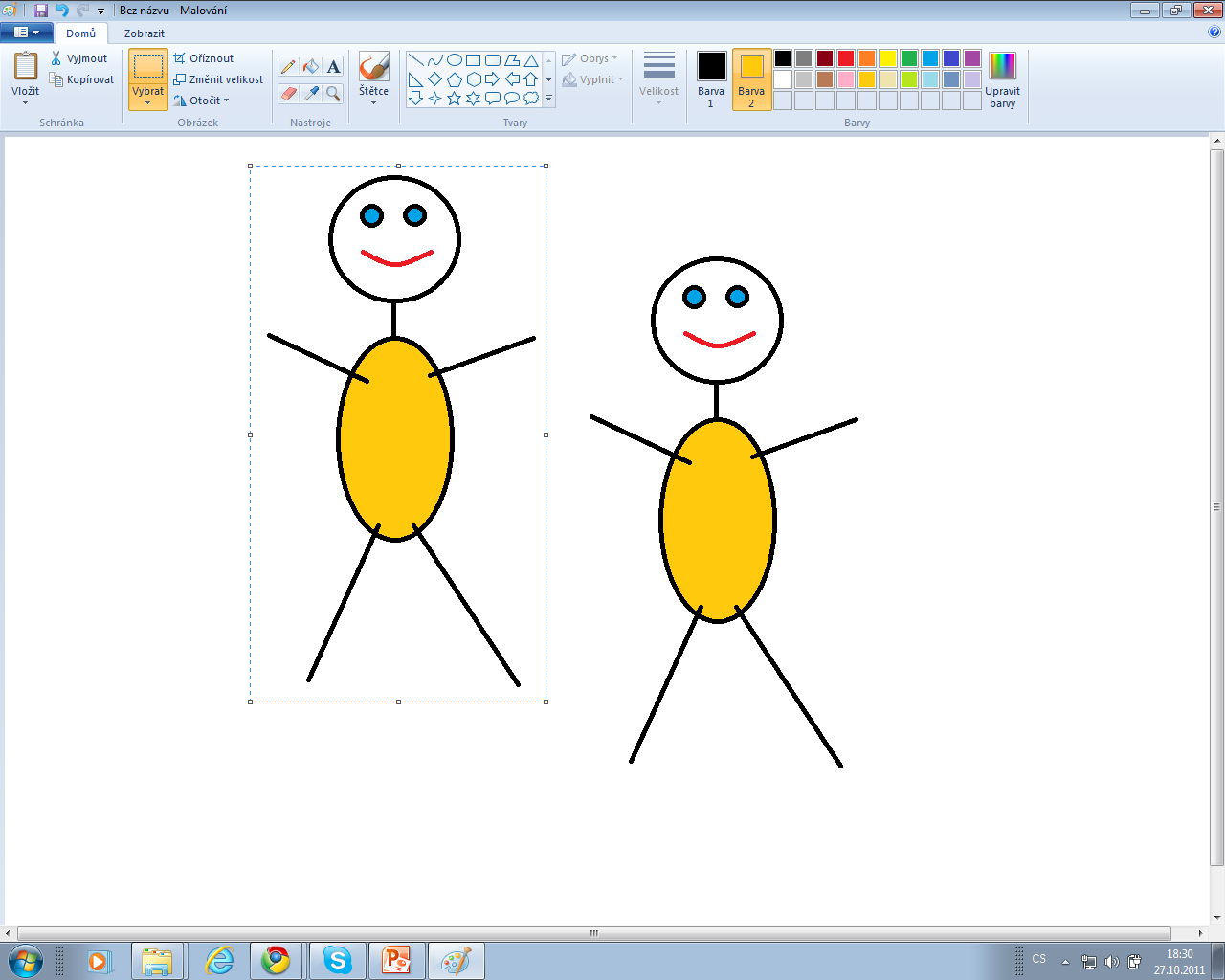 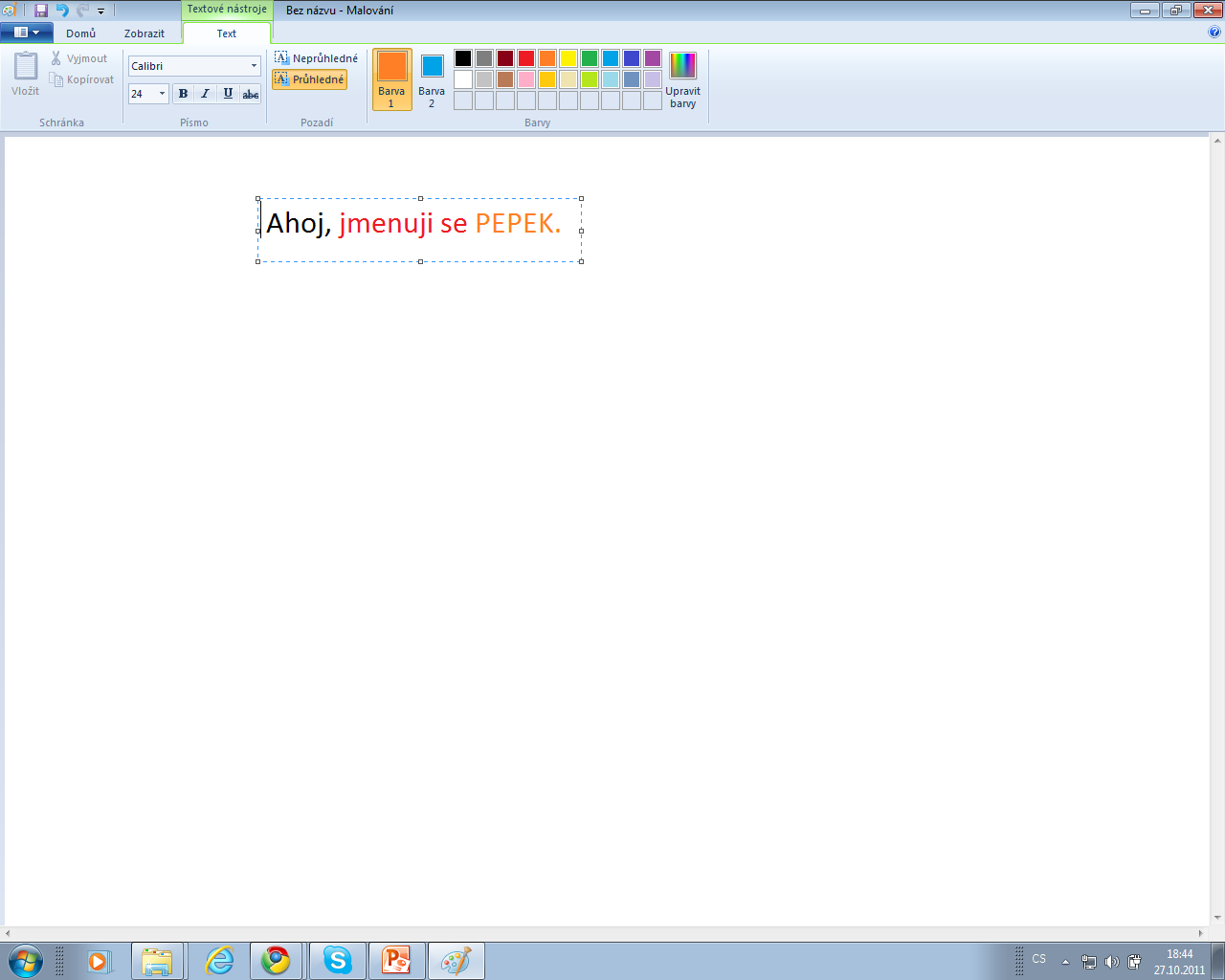 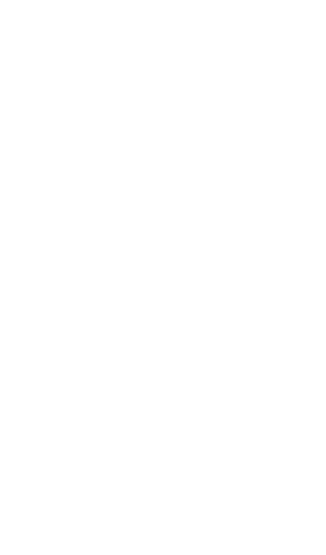 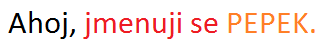 Možnosti písma.
Možnosti barev.
Pokud klepneme kamkoli do kreslicí plochy, objeví se obdélník a můžeme psát.
Opět objekt označíme – Vybrat a následně stiskneme klávesu DELETE (Del).
Kliknutím na Text se nám zobrazí tato nabídka.
Otáčení
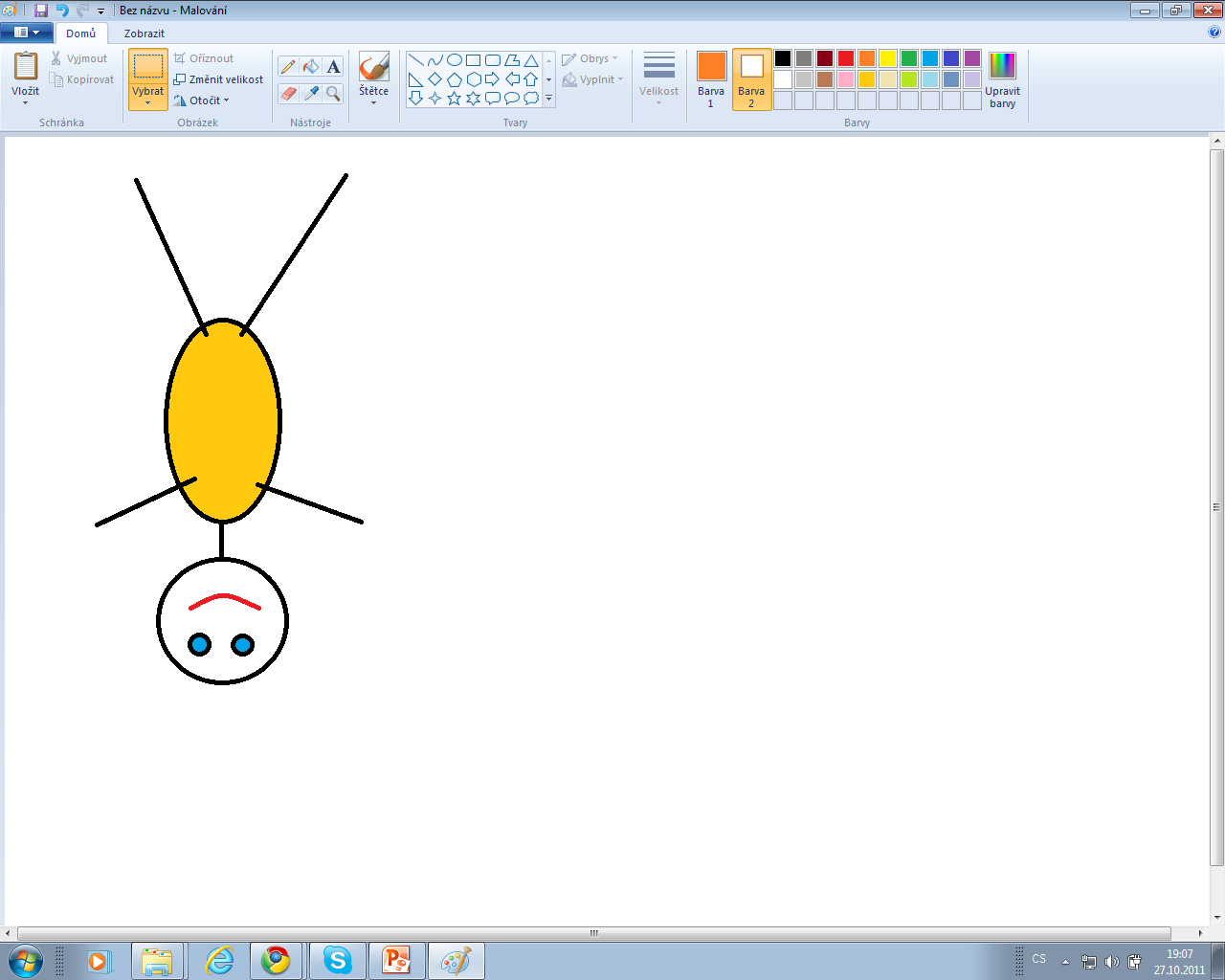 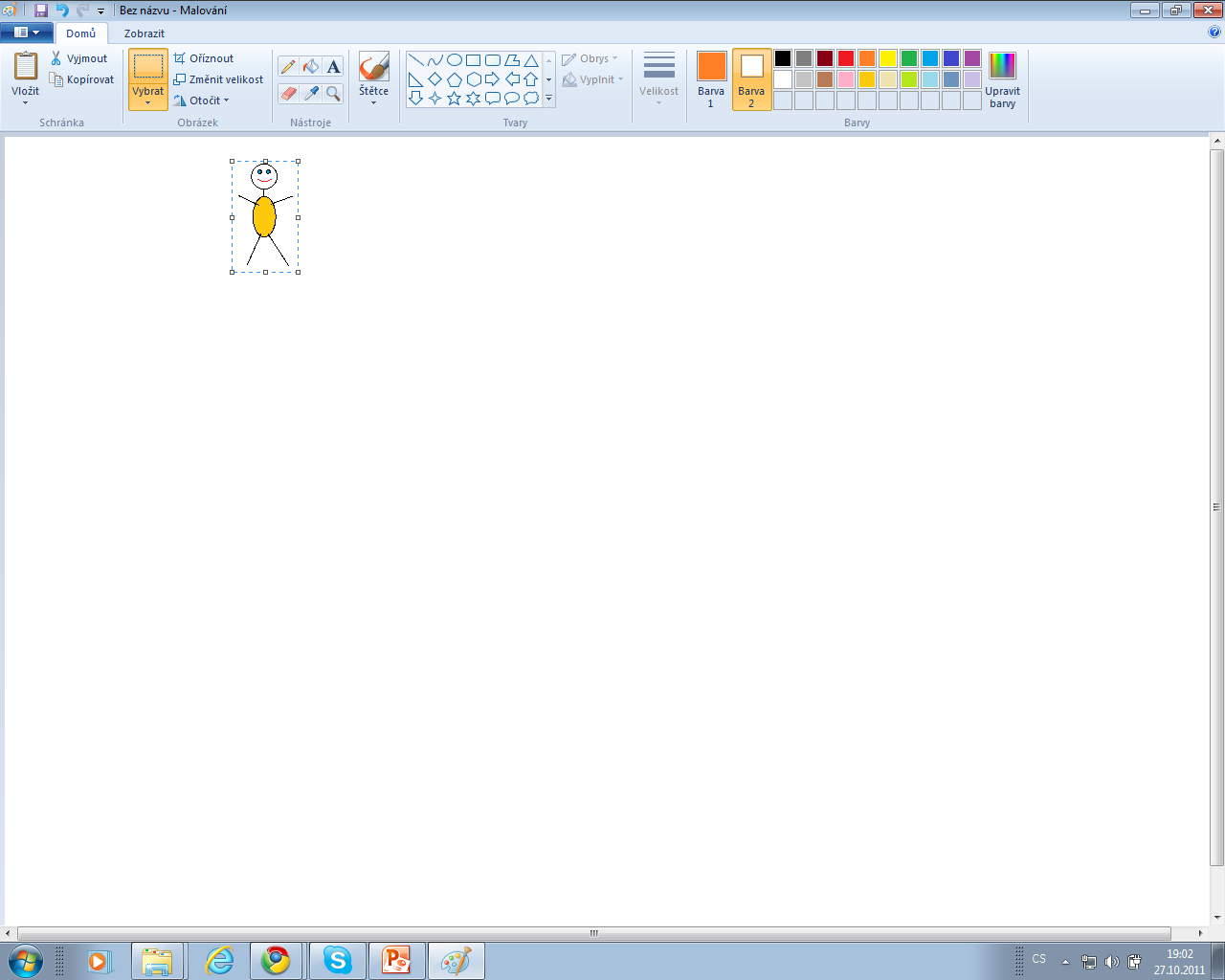 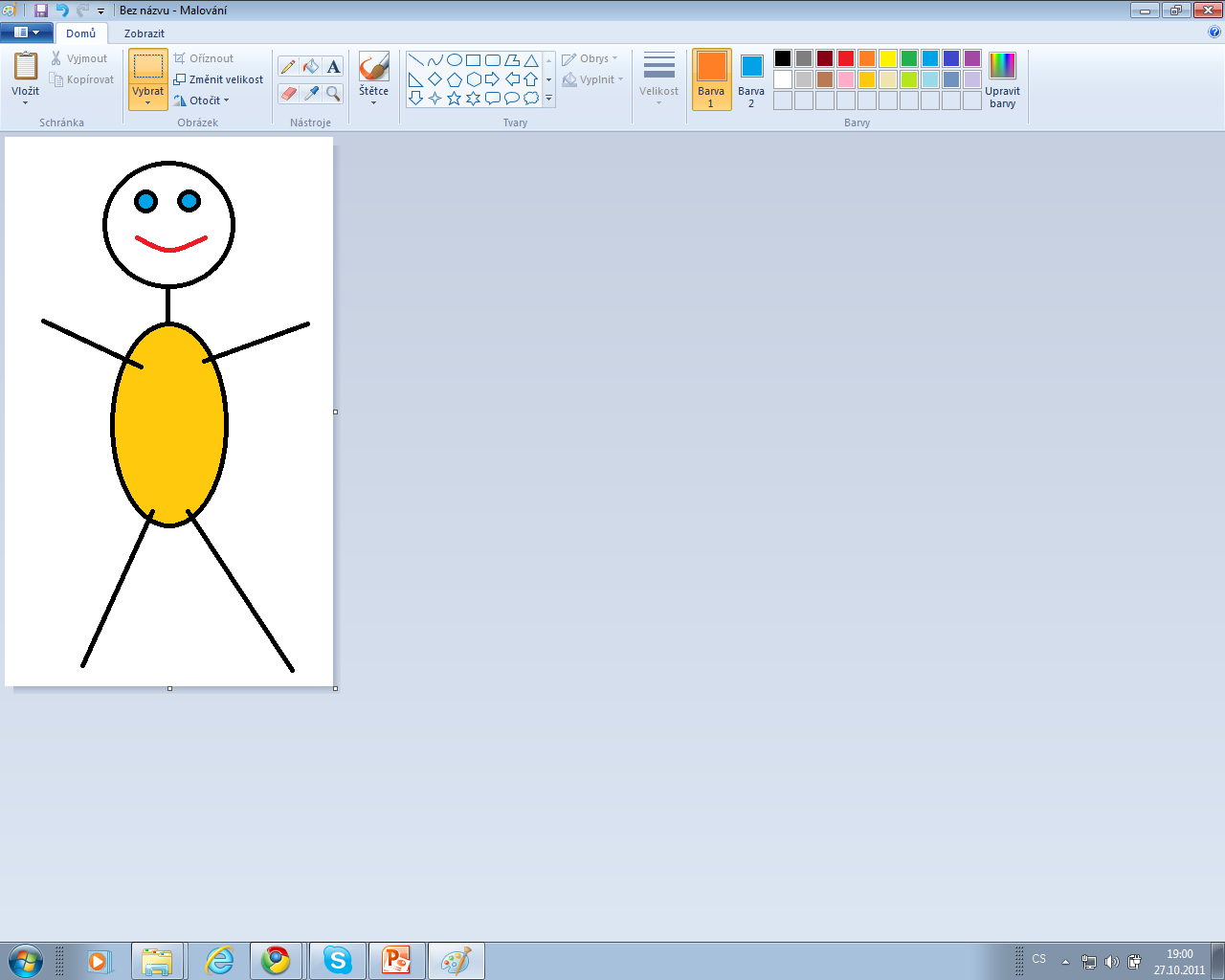 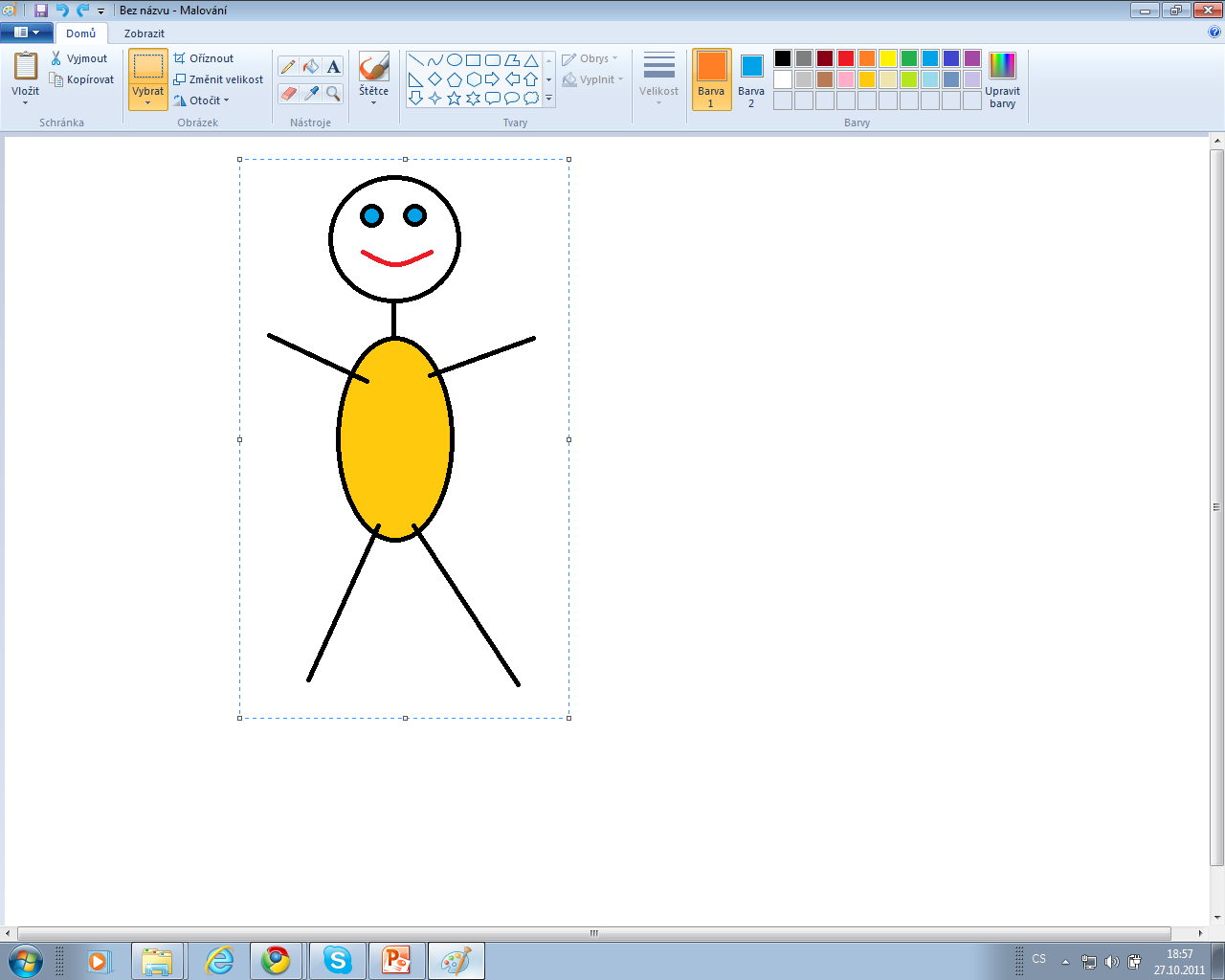 Teď můžeme obrázek oříznout
Změnit jeho velikost
Otáčet a překlápět
Opět objekt označíme – Vybrat
POUŽITÉ ZDROJE
KOVÁŘOVÁ, Libuše, et al. Informatika : pro základní školy 1. druhé. Kralice na Hané : Computer Media, 2009. 88 s. ISBN 978-80-7402-015-5.